Spark Presentation
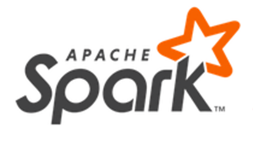 Overview
Its a fast general-purpose engine for large-scale data processing.
 Speed
 Ease of use
 Generality
 Runs everywhere
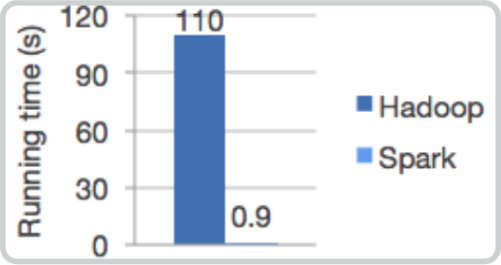 2
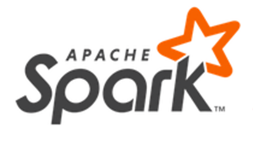 Overview
Spark SQL for querying structured data via SQL and Hive Query Language (HQL)

Spark Streaming mainly enables you to create analytical and interactive applications for live streaming data. You can do the streaming of the data and then, Spark can run its operations from the streamed data itself.

MLLib is a machine learning library that is built on top of Spark, and has the provision to support many machine learning algorithms. But the point difference is that it runs almost 100 times faster than MapReduce.

Spark has its own Graph Computation Engine, called GraphX. 

Spark Core Engine allows writing raw Spark programs and Scala programs and launch them; it also allows writing Java programs before launching them. All these are being executed by Spark Core Engine.
3
Downloading and Getting started
Download at http://spark.apache.org/downloads.html
Select package type as “Pre-built for Hadoop 2.7 and later” and download the compressed TAR file. Unpack the tar file after downloading
Spark’s shell provides a simple way to learn the API, as well as a powerful tool to analyze data interactively.
It is available in either Scala (which runs on the Java VM and is thus a good way to use existing Java libraries) or Python.
Spark shell can be opened by typing “./bin/spark-shell”  for Scala version and “./bin/pyspark ” for Python Version
Spark’s primary abstraction is a distributed collection of items called a Dataset. Datasets can be created from Hadoop InputFormats (such as HDFS files) or by transforming other Datasets.(Until Spark 2.0 it used to be RDD’s)
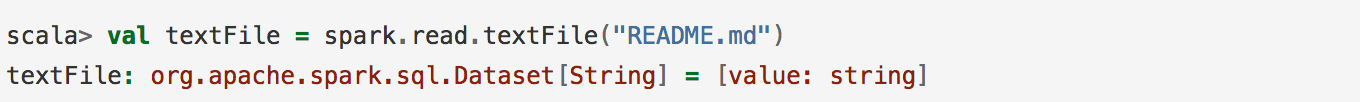 4
Spark Application Overview
Like MapReduce applications, each Spark application is a self-contained computation that runs user-supplied code to compute a result, however spark has many advantages over MapReduce 
In MapReduce, the highest-level unit of computation is a job while In Spark, the highest-level unit of computation is an application. 
A Spark application can be used for a single batch job, an interactive session with multiple jobs, or a long-lived server continually satisfying requests. 
MapReduce starts a process for each task. In contrast, a Spark application can have processes running on its behalf even when it's not running a job
Multiple tasks can run within the same executor. Both combine to enable extremely fast task startup time as well as in-memory data storage, resulting in orders of magnitude faster performance over MapReduce.
Spark application execution involves runtime concepts such as driver, executor, task , job and stage
5
Simple Spark Applications
There are several programming languages that Spark supports. Written in Scala, it already comes with capabilities to be programmed in it, however it can also run using Java or Python

Spark provides primarily two abstractions in its applications:
RDD (Resilient Distributed Dataset) --- (Dataset in newest version)
Two types of Shared Variables in parallel Operations
Broadcast variables which can be stored in the cache of each system
Accumulators which can help with aggregation functions such as addition

To initiate a Spark application, the user must call the SparkConfig class to provide information about the Spark instance, for example location of the nodes (Local or Remote), if Local, single or multi-thread





Several Mapping and Reducer functions exist readily available including sample, which takes a random sample, join, and sortbykey
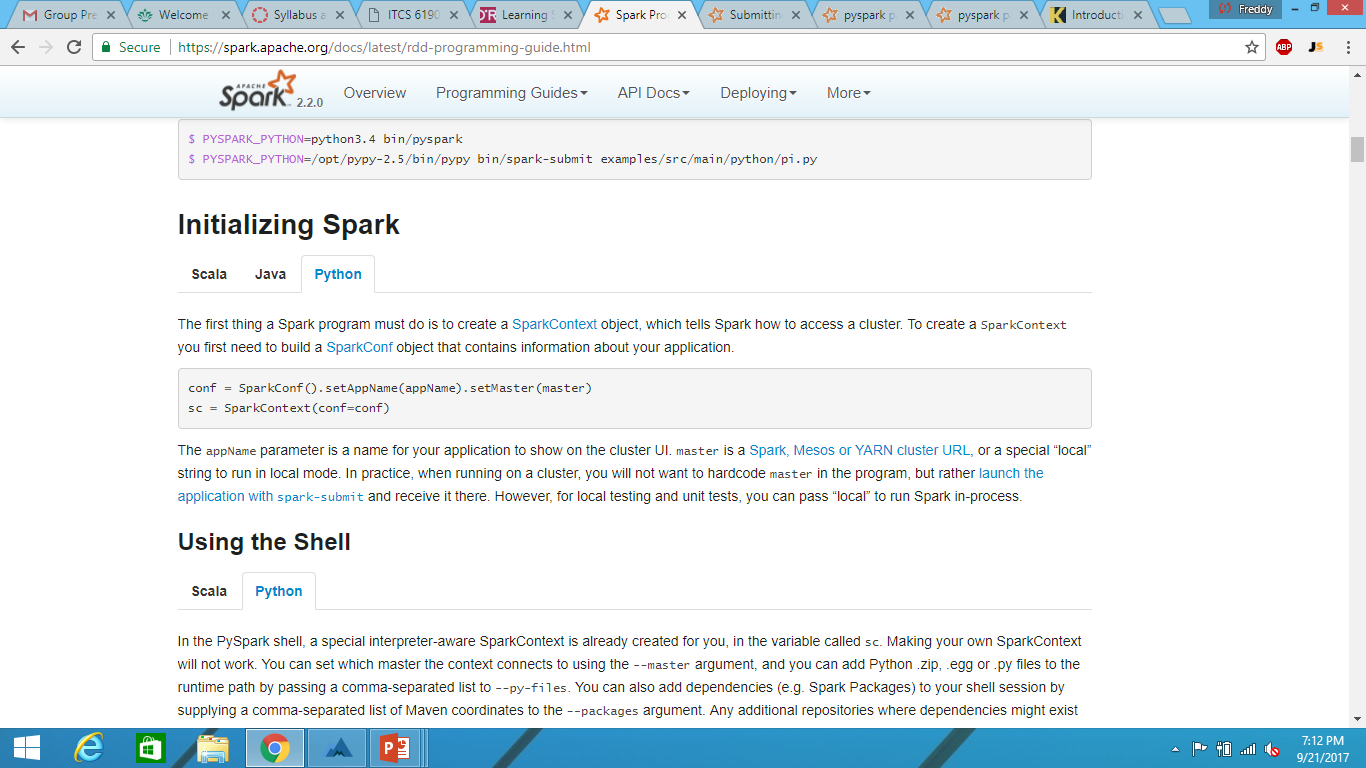 6
Simple Spark Applications Continued
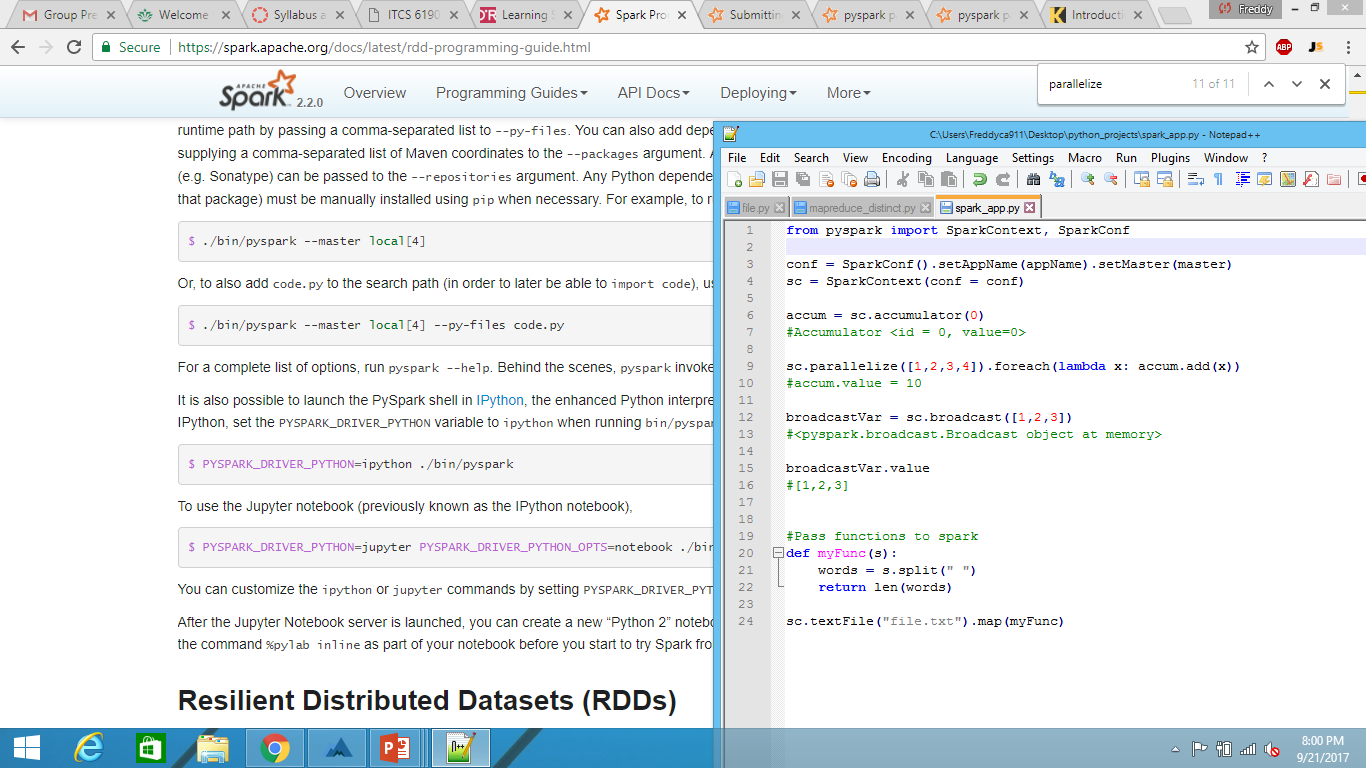 Accumulator: Stores variable that can have additive and cumulative functions performed onto it. Safer than using “Global” declaration

Parallelize: Stores iterable data such as a list onto a distributed dataset to be sent to clusters on network

Broadcast: Sends variable to other memory devices in cluster. Efficient algorithm pre-built that helps reduce communication costs. Should only be used if the same data is needed in all nodes

Foreach (Reducer): Runs function on each element in dataset, output is best to be an accumulator object for safe updates
7
PySpark
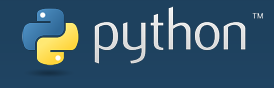 PySpark in an interactive shell for Spark in Python.
The bin/pyspark script launches a Python interpreter that is configured to run PySpark applications
The PySpark supports Python 2.6 and above.
The Python shell can be used explore data interactively and is a simple way to learn the API:
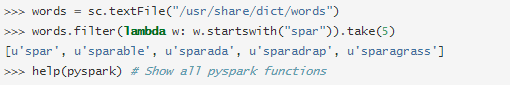 8
PySpark
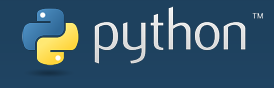 By default, the bin/pyspark shell creates SparkContext that runs applications.
In PySpark, RDDs(Resilient Distributed Dataset) support the same methods as their Scala counterparts but take Python functions and return Python collection types.
Spark revolves around the concept of a resilient distributed dataset (RDD), which is a fault-tolerant collection of elements that can be operated on in parallel. There are two ways to create RDDs:
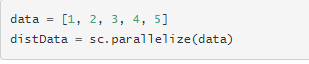 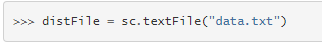 9
Introduction to Scala
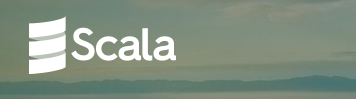 A scalable programming language Influenced by Haskell and Java
Can use any Java code in Scala, making it almost as fast as Java but with much shorter code
Allows fewer errors – no Null Pointer errors
More flexible - Every Scala function is a value, every value is an object
Scala Interpreter is an interactive shell for writing expression
10
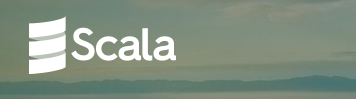 Scala
Scala smoothly integrates object oriented and functional programming
Every value is an object
Functions are first class values
Runs on the JVM
Scala is compatible with java. Java libraries and frameworks can be used without glue code or additional declarations.  
Many design patterns are already natively supported
It allows decomposition of objects by pattern matching.
Patterns and expressions are generalized to support the natural treatment of XML documents
11